Zmiany w zasadach prowadzenia dokumentacji medycznej w 2021 r.
r.pr. Anna Łuc-Seweryn
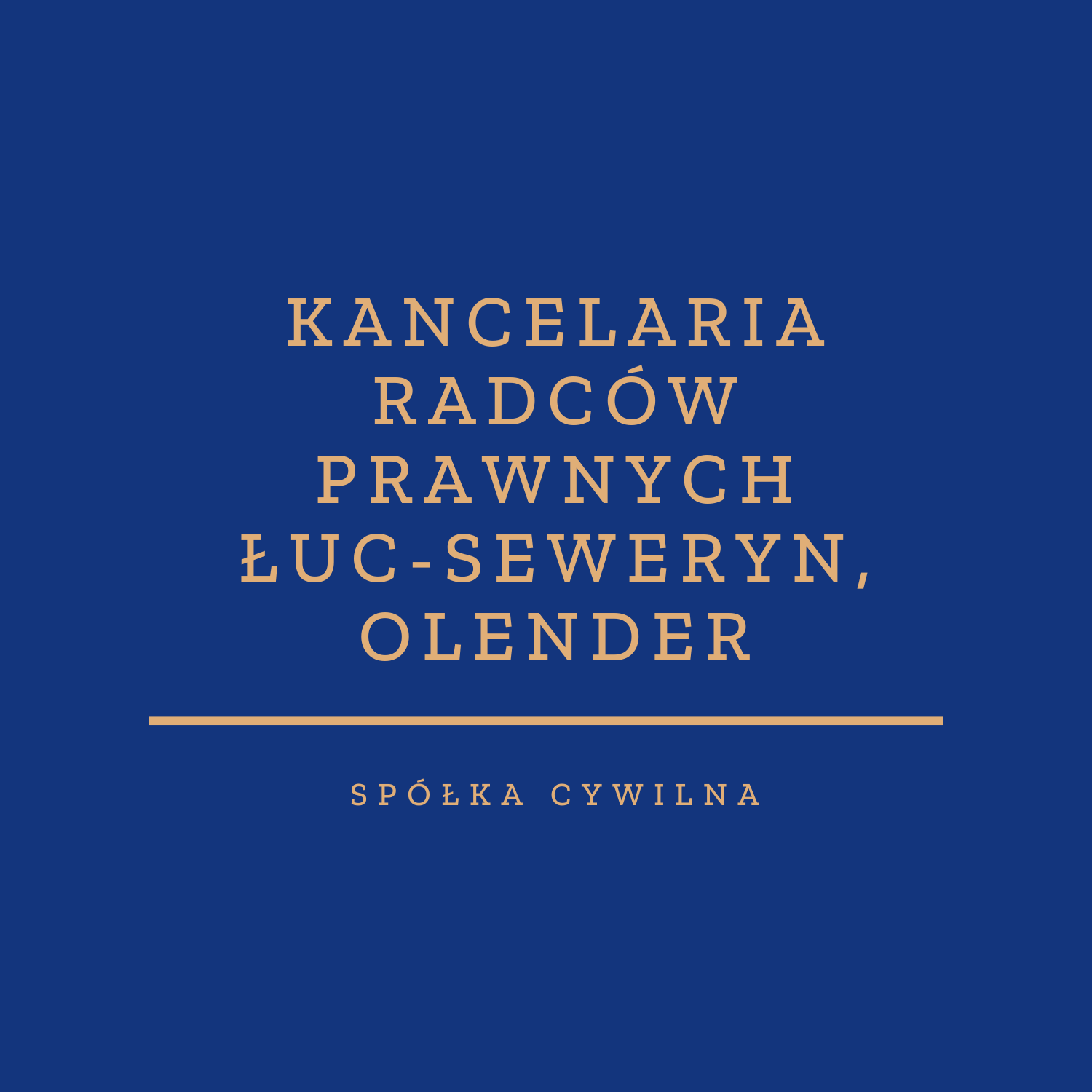 Podstawy prawne:
Ustawa z dnia 6 listopada 2008 r. o prawach pacjenta i Rzecznik Praw Pacjenta (t.j. Dz. U. z 2020 r. poz. 849 z późn. zm.).
Rozporządzenie Ministra Zdrowia z dnia 6 kwietnia 2020 r. w sprawie rodzajów, zakresu i wzorów dokumentacji medycznej oraz sposobu jej przetwarzania (Dz. U. poz. 666 z późn. zm.).
Rozporządzenie Ministra Spraw Wewnętrznych i Administracji z dnia 29 kwietnia 2020 r. w sprawie rodzajów, zakresu i wzorów oraz sposobu przetwarzania dokumentacji medycznej w podmiotach leczniczych utworzonych przez ministra właściwego do spraw wewnętrznych (Dz. U. poz. 788 z późn. zm.).
Rozporządzenie Ministra Obrony Narodowej z dnia 6 sierpnia 2021 r. w sprawie rodzajów, zakresu i wzorów oraz sposobu przetwarzania dokumentacji medycznej w podmiotach leczniczych utworzonych przez Ministra Obrony Narodowej (Dz. U. poz. 1825).
Ustawa z dnia 28 kwietnia 2011 r. o systemie informacji w ochronie zdrowia (t.j. Dz. U. z 2021 r. poz. 666 z późn. zm.).
Obowiązek prowadzenia dokumentacji medycznej
Ustawa z dnia 6 listopada 2008 r. o prawach pacjenta i Rzecznik Praw Pacjenta (t.j. Dz. U. z 2020 r. poz. 849 z późn. zm.).
art. 6 ust. 5,  art. 21 ust. 2,  art. 69(a),  rozdz. 7
Obowiązek prowadzenia dokumentacji medycznej
Ustawa z dnia 6 listopada 2008 r. o prawach pacjenta i Rzecznik Praw Pacjenta (t.j. Dz. U. z 2020 r. poz. 849 z późn. zm.).
rozdz. 7  art. 23 – 30a 
Prawo pacjenta do dostępu do dokumentacji medycznej (art.23):
Pacjent ma prawo do dostępu do dokumentacji medycznej dotyczącej jego stanu zdrowia oraz udzielonych mu świadczeń zdrowotnych.
Sposób prowadzenia dokumentacji medycznej; przetwarzanie danych (art.  24):
W celu realizacji prawa, o którym mowa w art. 23 ust. 1, podmiot udzielający świadczeń zdrowotnych jest obowiązany prowadzić, przechowywać i udostępniać dokumentację medyczną w sposób określony w niniejszym rozdziale oraz w ustawie z dnia 28 kwietnia 2011 r. o systemie informacji w ochronie zdrowia
Obowiązek prowadzenia dokumentacji medycznej
Ustawa z dnia 6 listopada 2008 r. o prawach pacjenta i Rzecznik Praw Pacjenta (t.j. Dz. U. z 2020 r. poz. 849 z późn. zm.).
rozdz. 7  art. 23 – 30a 
Art.  25: treść dokumentacji medycznej
Art.  26.  zasady udostępniania dokumentacji medycznej
Art.  27.  sposób udostępnienia dokumentacji medycznej
Art.  28.  opłata za udostępnienie dokumentacji medycznej
Art.  29.  przechowywanie dokumentacji medycznej
30a.  Przechowywanie i udostępnianie dokumentacji medycznej po zaprzestaniu wykonywania działalności leczniczej
Obowiązek prowadzenia dokumentacji medycznej
Ustawa z dnia 28 kwietnia 2011 r. o systemie informacji w ochronie zdrowia (t.j. Dz. U. z 2021 r. poz. 666 z późn. zm.).
Ustawa ta wprowadziła obowiązek prowadzenia elektronicznej dokumentacji medycznej, wyznaczając na to odpowiednie terminy (art. 56)
Celem zmian było usprawnienie przepływu informacji  i zapewnienie obrotu dokumentacji medycznej w postaci elektronicznej, nie tylko papierowej
Łatwiejszy dostęp pacjenta do dokumentacji i skuteczniejsze pozyskiwanie danych od podmiotów leczniczych
Zmniejszenie kosztów prowadzenia dokumentacji 
Ułatwienie we wgląd do dokumentacji instytucjom i osobom uprawnionym zainteresowanym jej treścią
Obowiązek prowadzenia dokumentacji medycznej
Ustawa z dnia 28 kwietnia 2011 r. o systemie informacji w ochronie zdrowia (t.j. Dz. U. z 2021 r. poz. 666 z późn. zm.) – art. 2 pkt. 6
elektroniczna dokumentacja medyczna - dokumenty wytworzone w postaci elektronicznej opatrzone kwalifikowanym podpisem elektronicznym, podpisem zaufanym, podpisem osobistym albo z wykorzystaniem sposobu potwierdzania pochodzenia oraz integralności danych dostępnego w systemie teleinformatycznym udostępnionym bezpłatnie przez Zakład Ubezpieczeń Społecznych:
a)recepty,
b)określone w przepisach wydanych na podstawie art. 13a,
c)skierowania określone w przepisach wydanych na podstawie art. 59aa ust. 2 ustawy z dnia 27 sierpnia 2004 r. o świadczeniach opieki zdrowotnej finansowanych ze środków publicznych (Dz. U. z 2020 r. poz. 1398, z późn. zm.),
d)zlecenia na zaopatrzenie i zlecenia naprawy, o których mowa w art. 38 ust. 4a ustawy z dnia 12 maja 2011 r. o refundacji leków, środków spożywczych specjalnego przeznaczenia żywieniowego oraz wyrobów medycznych (Dz. U. z 2020 r. poz. 357, 945, 1493, 1875 i 2401 oraz z 2021 r. poz. 159),
e)Karty Szczepień, o których mowa w art. 21a ust. 1 ustawy z dnia 5 grudnia 2008 r. o zapobieganiu oraz zwalczaniu zakażeń i chorób zakaźnych u ludzi (Dz. U. z 2020 r. poz. 1845, 2112 i 2401 oraz z 2021 r. poz. 159, 180 i 255);
Obowiązek prowadzenia dokumentacji medycznej
Ustawa z dnia 28 kwietnia 2011 r. o systemie informacji w ochronie zdrowia (t.j. Dz. U. z 2021 r. poz. 666 z późn. zm.).
Rozporządzenie Ministra Zdrowia z dnia 18 maja 2018 r. w sprawie rodzajów elektronicznej dokumentacji medycznej (t.j. Dz. U. z 2021 r. poz. 1153)
Wydane na podstawie art. 13a ustawy z dnia 28 kwietnia 2011 r. o systemie informacji w ochronie zdrowia
Zmiana: od 25.04.2021 r. wyniki badań laboratoryjnych wraz z opisem stanowią elektroniczną dokumentację medyczną
Obowiązek prowadzenia dokumentacji medycznej
Rozporządzenie Ministra Zdrowia z dnia 6 kwietnia 2020 r. w sprawie rodzajów, zakresu i wzorów dokumentacji medycznej oraz sposobu jej przetwarzania (Dz. U. poz. 666 z późn. zm.) – rozporządzenie wykonawcze do UPPRPP
Zastąpiło poprzednio obowiązujące: Rozporządzenie Ministra Zdrowia z dnia 9 listopada 2015 r. w sprawie rodzajów, zakresu i wzorów dokumentacji medycznej oraz sposobu jej przetwarzania (Dz. U. poz. 2069).
Zmieniane 4 razy:
Zmiana rozporządzenia w sprawie rodzajów, zakresu i wzorów dokumentacji medycznej oraz sposobu jej przetwarzania.
Dz.U.2021.1468, rozporządzenie z dnia 10 sierpnia 2021 r.

Zmiana rozporządzenia w sprawie rodzajów, zakresu i wzorów dokumentacji medycznej oraz sposobu jej przetwarzania.
Dz.U.2021.302, rozporządzenie z dnia 15 lutego 2021 r.

Zmiana rozporządzenia w sprawie rodzajów, zakresu i wzorów dokumentacji medycznej oraz sposobu jej przetwarzania.
Dz.U.2020.2350, rozporządzenie z dnia 23 grudnia 2020 r.

Zmiana rozporządzenia w sprawie rodzajów, zakresu i wzorów dokumentacji medycznej oraz sposobu jej przetwarzania.
Dz.U.2020.1981, rozporządzenie z dnia 9 listopada 2020 r.
Ostatnie zmiany w zasadach prowadzenia dokumentacji medycznej:
Ostatnie zmiany w zasadach prowadzenia dokumentacji medycznej:
Rozporządzenie Ministra Zdrowia z dnia 6 kwietnia 2020 r. w sprawie rodzajów, zakresu i wzorów dokumentacji medycznej oraz sposobu jej przetwarzania (Dz. U. poz. 666 z późn. zm.).
Zastąpiło poprzednio obowiązujące: 
Rozporządzenie Ministra Zdrowia z dnia 9 listopada 2015 r. w sprawie rodzajów, zakresu i wzorów dokumentacji medycznej oraz sposobu jej przetwarzania (Dz. U. poz. 2069).
Zmiana rozporządzenia w sprawie rodzajów, zakresu i wzorów dokumentacji medycznej oraz sposobu jej przetwarzania.
Dz.U.2021.302, rozporządzenie z dnia 15 lutego 2021 r.

Główna zmiana: uzupełniono par. 68a (dot. skierowania na szczepienie na COVID-19)
Zmieniono par. 68b – dot. karty szczepień
Ostatnie zmiany w zasadach prowadzenia dokumentacji medycznej:
Rozporządzenie Ministra Zdrowia z dnia 6 kwietnia 2020 r. w sprawie rodzajów, zakresu i wzorów dokumentacji medycznej oraz sposobu jej przetwarzania (Dz. U. poz. 666 z późn. zm.).

Zmiana rozporządzenia w sprawie rodzajów, zakresu i wzorów dokumentacji medycznej oraz sposobu jej przetwarzania.
Dz.U.2021.1468, rozporządzenie z dnia 10 sierpnia 2021 r.

Główna zmiana: do dokumentacji indywidualnej wewnętrznej zostaje dodana Karta segregacji medycznej (par. 20a – def. karty segregacji medycznej)
Par. 68b – uzupełnione zapisy dot. karty szczepień  (uwzględnienie aptek)
Ostatnie zmiany w zasadach prowadzenia dokumentacji medycznej:
Rozporządzenie Ministra Spraw Wewnętrznych i Administracji z dnia 29 kwietnia 2020 r. w sprawie rodzajów, zakresu i wzorów oraz sposobu przetwarzania dokumentacji medycznej w podmiotach leczniczych utworzonych przez ministra właściwego do spraw wewnętrznych (Dz. U. poz. 788 z późn. zm.).
§ 3 ust. 4 pkt 2a dodany przez § 1 pkt 1 lit. a rozporządzenia z dnia 12 maja 2021 r. (Dz.U.2021.916) zmieniającego nin. rozporządzenie z dniem 19 maja 2021 r. – dokumentację indywidualną zewnętrzną stanowi skierowanie na szczepienie przeciwko COVID-19

Rozporządzenie Ministra Obrony Narodowej z dnia 6 sierpnia 2021 r. w sprawie rodzajów, zakresu i wzorów oraz sposobu przetwarzania dokumentacji medycznej w podmiotach leczniczych utworzonych przez Ministra Obrony Narodowej (Dz. U. poz. 1825) 
Wejście w życie: 21 października 2021 r.
Art.  56.  [Dokumentacja medyczna, recepty i skierowania w postaci papierowej]
1. Dokumentacja medyczna określona w przepisach wydanych na podstawie art. 13a może być prowadzona w postaci papierowej do dnia 31 grudnia 2018 r. ***
2. Recepty mogą być wystawiane w postaci papierowej do dnia 7 stycznia 2020 r.
2a. Usługodawcy są obowiązani przekazywać do SIM dane zdarzenia medycznego przetwarzanego w systemie informacji od dnia 1 lipca 2021 r.
2b. Dane, o których mowa w ust. 2a, niezbędne do rozliczania świadczeń opieki zdrowotnej, jednostka podległa ministrowi właściwemu do spraw zdrowia, właściwa w zakresie systemów informacyjnych ochrony zdrowia, jest obowiązana przekazywać Narodowemu Funduszowi Zdrowia od dnia 10 stycznia 2022 r.
3. (uchylony).
4. Usługodawcy są obowiązani zapewnić możliwość dokonywania wymiany danych zawartych w elektronicznej dokumentacji medycznej określonej w przepisach wydanych na podstawie art. 13a, za pośrednictwem SIM, od dnia 1 lipca 2021 r.
4a. Apteki są obowiązane do zgłoszenia jednostce podległej ministrowi właściwemu do spraw zdrowia, właściwej w zakresie systemów informacyjnych ochrony zdrowia, gotowości podłączenia swoich systemów do systemu, o którym mowa w art. 7 ust. 1, oraz do podłączenia się do tego systemu, nie później niż do dnia 31 grudnia 2018 r.
4b. Apteki są obowiązane do podłączenia się do systemu teleinformatycznego KPK w zakresie wymiany recepty transgranicznej w postaci elektronicznej, nie później niż do dnia 31 grudnia 2020 r.
5. Usługodawcy, inni niż wskazani w ust. 4a, są obowiązani do zgłoszenia jednostce podległej ministrowi właściwemu do spraw zdrowia, właściwej w zakresie systemów informacyjnych ochrony zdrowia, gotowości podłączenia swoich systemów do systemu, o którym mowa w art. 7 ust. 1, oraz do podłączenia się do tego systemu, nie później niż do dnia 31 grudnia 2019 r.
Art.  56a.  [Termin udostępnienia NFZ danych zawartych w Centralnym Wykazie Pracowników Medycznych]
Udostępnianie danych, o których mowa w art. 17 ust. 4a, nastąpi nie później niż od dnia 1 stycznia 2019 r.
Art.  56b.  [Termin udostępnienia danych z Centralnego Wykazu Usługobiorców oraz Centralnego Wykazu Pracowników Medycznych]
Udostępnianie danych, o których mowa w art. 15 ust. 7 i art. 17 ust. 4b, nastąpi nie później niż od dnia 1 lipca 2021 r.
Terminy wynikające z Ustawy o systemie informacji w ochronie zdrowia
Co grozi za naruszenie ww. przepisów o dokumentacji medycznej?
Ustawa z dnia 6 listopada 2008 r. o prawach pacjenta i Rzecznik Praw Pacjenta (t.j. Dz. U. z 2020 r. poz. 849 z późn. zm.).
Art.  68.  [Kara pieniężna za niepodjęcia określonych działań niezbędnych do usunięcia skutków naruszenia zbiorowych praw pacjenta]
Rzecznik nakłada na podmiot udzielający świadczeń zdrowotnych albo organizatora strajku, w drodze decyzji, karę pieniężną do wysokości 500 000 złotych w przypadku niepodjęcia działań określonych w decyzji, o której mowa w art. 64 ust. 1, w terminie w niej wskazanym.
Art.  69.  [Kara pieniężna za nieprzekazanie informacji Rzecznikowi Praw Pacjenta]
W przypadku nieprzekazania na żądanie Rzecznika dokumentów oraz informacji, o których mowa w art. 61, Rzecznik nakłada, w drodze decyzji, na podmiot, do którego skierowano żądanie, karę pieniężną do wysokości 50 000 złotych. (*w postępowaniu w sprawie naruszenia zbiorowych praw pacjenta)
Co grozi za naruszenie ww. przepisów o dokumentacji medycznej?
Ustawa z dnia 6 listopada 2008 r. o prawach pacjenta i Rzecznik Praw Pacjenta (t.j. Dz. U. z 2020 r. poz. 849 z późn. zm.).
Pojęcie „zbiorowych praw pacjenta” 
Art.  59.  [Charakterystyka i zakaz stosowania praktyk naruszających zbiorowe prawa pacjentów]
1. Przez praktykę naruszającą zbiorowe prawa pacjentów rozumie się:
1)bezprawne zorganizowane działania lub zaniechania podmiotów udzielających świadczeń zdrowotnych,
2)stwierdzone prawomocnym orzeczeniem sądu zorganizowanie wbrew przepisom o rozwiązywaniu sporów zbiorowych akcji protestacyjnej lub strajku przez organizatora strajku
- mające na celu pozbawienie pacjentów praw lub ograniczenie tych praw, w szczególności podejmowane celem osiągnięcia korzyści majątkowej. Nie jest zbiorowym prawem pacjentów suma praw indywidualnych.
Co grozi za naruszenie ww. przepisów o dokumentacji medycznej?
Pojęcie „zbiorowych praw pacjenta” 
Wyrok WSA w Warszawie z 23.10.2019 r., VII SA/Wa 1988/19, LEX nr 3072910.
Z naruszeniem praw pacjenta mamy do czynienia, gdy określone działania lub zachowania podmiotów udzielających świadczeń zdrowotnych są bezprawne, tj. niezgodne z obowiązującym prawem, w tym podstawowymi zasadami konstytucyjnymi wyrażającymi wartości takie jak godność człowieka, a niekiedy nawet z zasadami współżycia społecznego. Aby działanie podmiotu medycznego było uznane za naruszające prawa pacjenta musi ono być jeszcze intencjonalne (a nie przypadkowe, nieprzewidziane bądź wymuszone zewnętrznymi okolicznościami) oraz najczęściej, gdy jest ono podejmowane z myślą o określonych korzyściach finansowych podmiotu.
Co grozi za naruszenie ww. przepisów o dokumentacji medycznej?
Pojęcie „zbiorowych praw pacjenta” 
Wyrok WSA w Warszawie z 16.10.2019 r., VII SA/Wa 1772/19, LEX nr 3073028.
Dyspozycja art. 59 ust. 1 pkt 1 u.p.p. wskazuje na zorganizowany charakter działania lub zaniechania podmiotu udzielającego świadczeń zdrowotnych, które mają na celu pozbawienie praw pacjentów. Przesłanka zachowania zorganizowanego kładzie nacisk przede wszystkim na zaplanowanie czegoś i przeprowadzenie jakiegoś działania lub powstrzymanie się od jakiegoś działania. Do uznania "celowości" działania lub zaniechania wystarczy, że podmiot udzielający świadczeń zdrowotnych co najmniej przewiduje, iż jego zachowanie doprowadzi do naruszenia praw pacjentów i na to się godzi.
Co grozi za naruszenie ww. przepisów o dokumentacji medycznej?
Pojęcie „zbiorowych praw pacjenta” 
Wyrok WSA w Warszawie z 10.11.2017 r., VII SA/Wa 1535/17, LEX nr 2422969. 
Naruszenie zbiorowych praw pacjenta wymaga zaistnienia określonych przesłanek: bezprawności zorganizowanego działania lub zaniechania podmiotu udzielającego świadczeń zdrowotnych, mającego na celu pozbawienie pacjenta praw lub ich ograniczenie. Bezprawność to zachowanie sprzeczne z ustawami określającymi prawa pacjenta i zobowiązania podmiotów udzielających świadczeń zdrowotnych lub niedopełnienie obowiązku wynikającego z przepisów prawa. Odpowiedzialność zachodzi również w przypadku działania w innym celu i przewidywania możliwości pozbawienia pacjenta praw lub ich ograniczenia. W świetle powyższego nie jest ważny skutek, tylko sam fakt określonego zachowania, tzn. podjęte zachowania nie muszą w istocie doprowadzić do pozbawienia lub ograniczenia praw pacjenta. Chodzi o zapewnienie szczególnej ochrony w zakresie udzielania świadczeń zdrowotnych pacjentom jako zbiorowości, grupie, niezależnie od podstawy prawnej świadczenia zdrowotnego.
Co grozi za naruszenie ww. przepisów o dokumentacji medycznej?
Pojęcie „zbiorowych praw pacjenta” 
Wyrok WSA w Warszawie z 24.05.2017 r., VII SA/Wa 582/17, LEX nr 2471734.
1. "Zbiorowe" prawa pacjentów odnoszą się do tych praw, o których mowa w ustawie z 2008 r. o prawach pacjenta i Rzeczniku Praw Pacjenta oraz w przepisach szczególnych. Używając terminu "zbiorowych praw pacjentów" ustawodawca objął ochroną administracyjnoprawną prawa aktualnych i potencjalnych pacjentów, traktowanych jako zbiorowość - grupę zasługującą na szczególną ochronę. Tym samym ustanowił odrębny przedmiot ochrony, niezależny od ochrony praw indywidualnych pacjentów. O naruszeniu zbiorowych praw pacjentów możemy zaś mówić wówczas, gdy skutki działań mogą zagrażać lub realizować się w sferze każdego potencjalnego pacjenta znajdującego się w podobnych okolicznościach.
2. Dla stwierdzenia naruszenia zbiorowych praw pacjentów istotne jest ustalenie, czy konkretne działanie podmiotu leczniczego nie ma ściśle określonego adresata, lecz jest kierowane do nieoznaczonego z góry kręgu podmiotów. Oznacza to, że nie ilość faktycznych, potwierdzonych naruszeń, ale przede wszystkim ich charakter, a w związku z tym możliwość (chociażby tylko potencjalna) wywołania negatywnych skutków wobec określonej zbiorowości przesądza o naruszeniu zbiorowego interesu. Zgodnie z art. 59 ust. 1 pkt 1 ww. ustawy, nie są bowiem oceniane wyłącznie działania, lecz także zaniechania, które również mogą wywoływać skutki w postaci naruszenia zbiorowych praw pacjenta.
Co grozi za naruszenie ww. przepisów o dokumentacji medycznej?
Rozporządzenie Ministra Zdrowia z dnia 8 września 2015 r. w sprawie ogólnych warunków umów o udzielanie świadczeń opieki zdrowotnej (t.j. Dz. U. z 2020 r. poz. 320 z późn. zm.).
§  10a. 
1. Świadczeniodawca jest obowiązany do podłączenia do systemu teleinformatycznego, o którym mowa w art. 7 ust. 1 ustawy z dnia 28 kwietnia 2011 r. o systemie informacji w ochronie zdrowia (Dz. U. z 2019 r. poz. 408, 730, 1590 i 1905).  [Elektroniczna Platforma Gromadzenia, Analizy i Udostępnienia Zasobów Cyfrowych o Zdarzeniach Medycznych
2. Przez podłączenie do systemu, o którym mowa w ust. 1, należy rozumieć uzyskanie przez świadczeniodawcę certyfikatu do uwierzytelnienia systemu w rozumieniu art. 2 pkt 3a ustawy z dnia 28 kwietnia 2011 r. o systemie informacji w ochronie zdrowia lub założenie konta w aplikacji gabinet.gov.pl.
 § 30 ust. 1 pkt 4:
W przypadku niewykonania obowiązku, o którym mowa w § 10a:
a) 5000 zł dla podmiotów leczniczych wykonujących działalność leczniczą w rodzaju świadczenia szpitalne,
b) 1000 zł dla podmiotów innych niż wymienione w lit. a.
(uwaga: W przypadku zastrzeżenia w umowie kar umownych, w razie niewykonania lub wykonania umowy niezgodnie z jej postanowieniami, z przyczyn leżących po stronie świadczeniodawcy)
Dziękujemy za uwagę
Kontakt:
r.pr. Magdalena Olender - tel. +48 517 551 171, biuro@kancelariaolender.pl
r.pr. Anna Łuc-Seweryn  - tel. +48 692 803 262, biuro@kancelariaseweryn.pl